Catholic Life of St Clare’s Catholic Primary
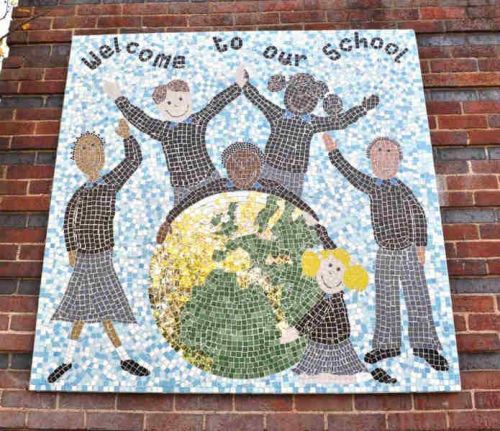 St Clare’s Catholic Primary School
Our Mission StatementWe welcome everyone into our community in order to live, love and learn together in the light and example of the life of Christ.
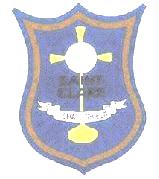 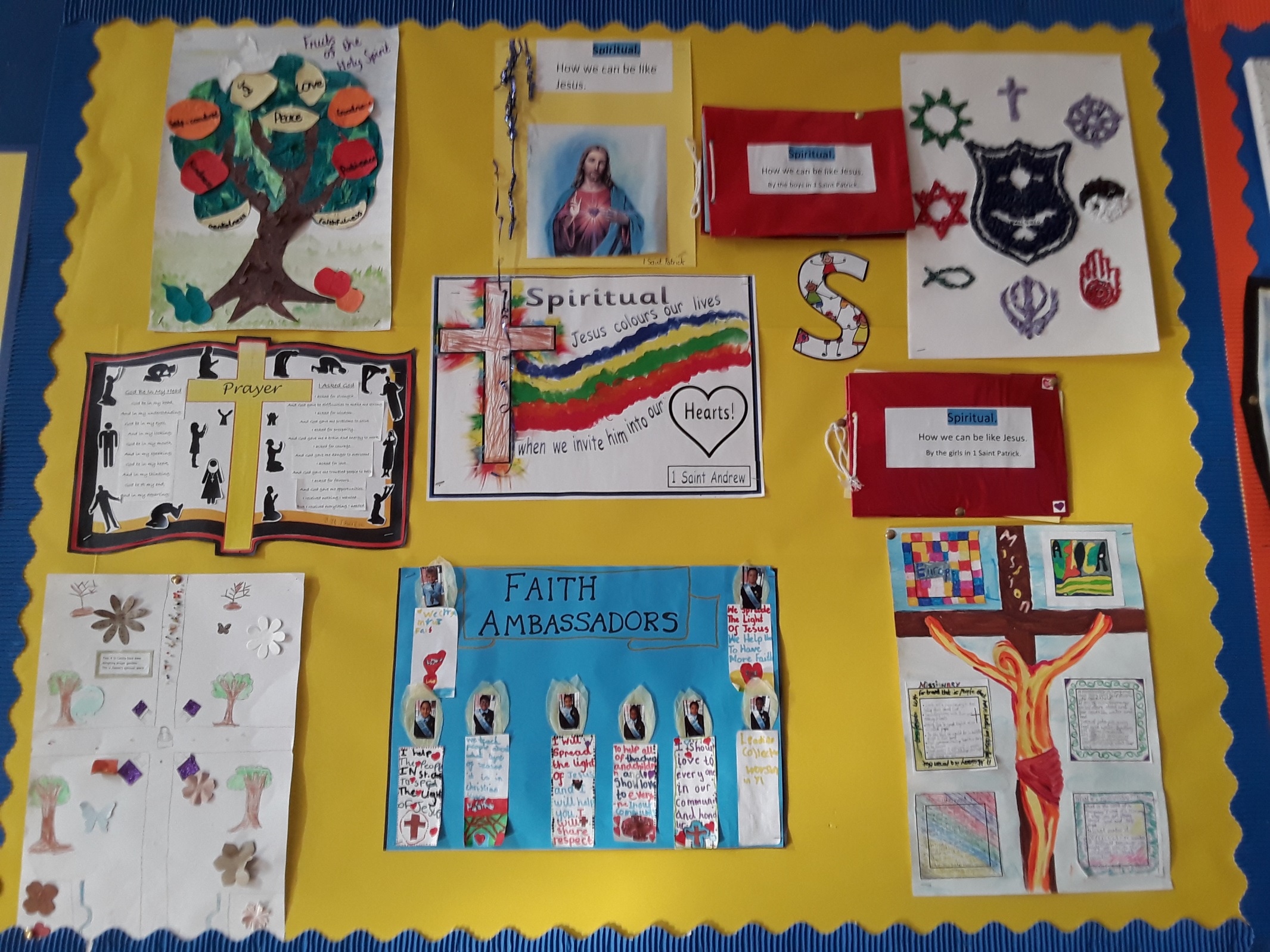 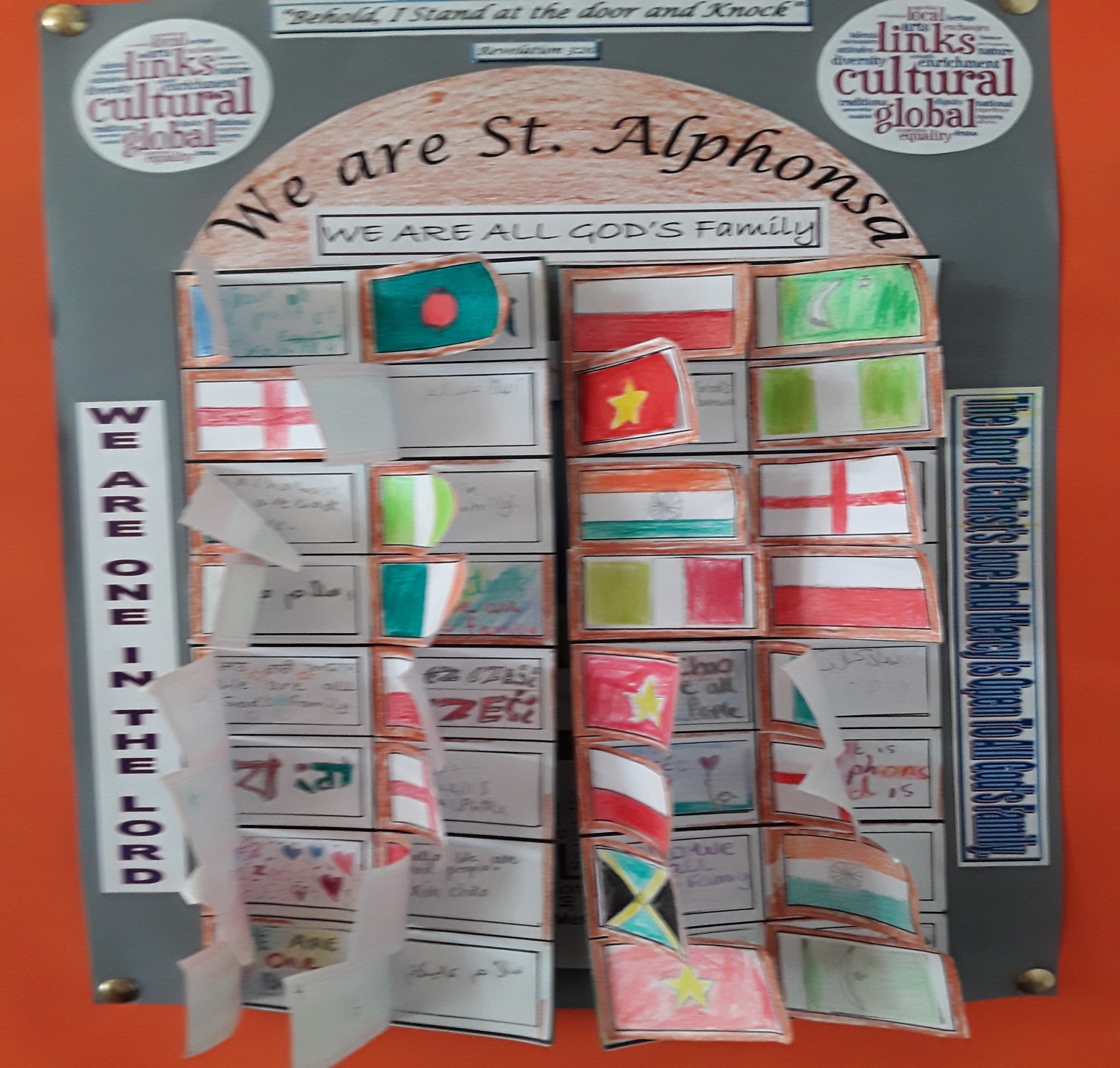 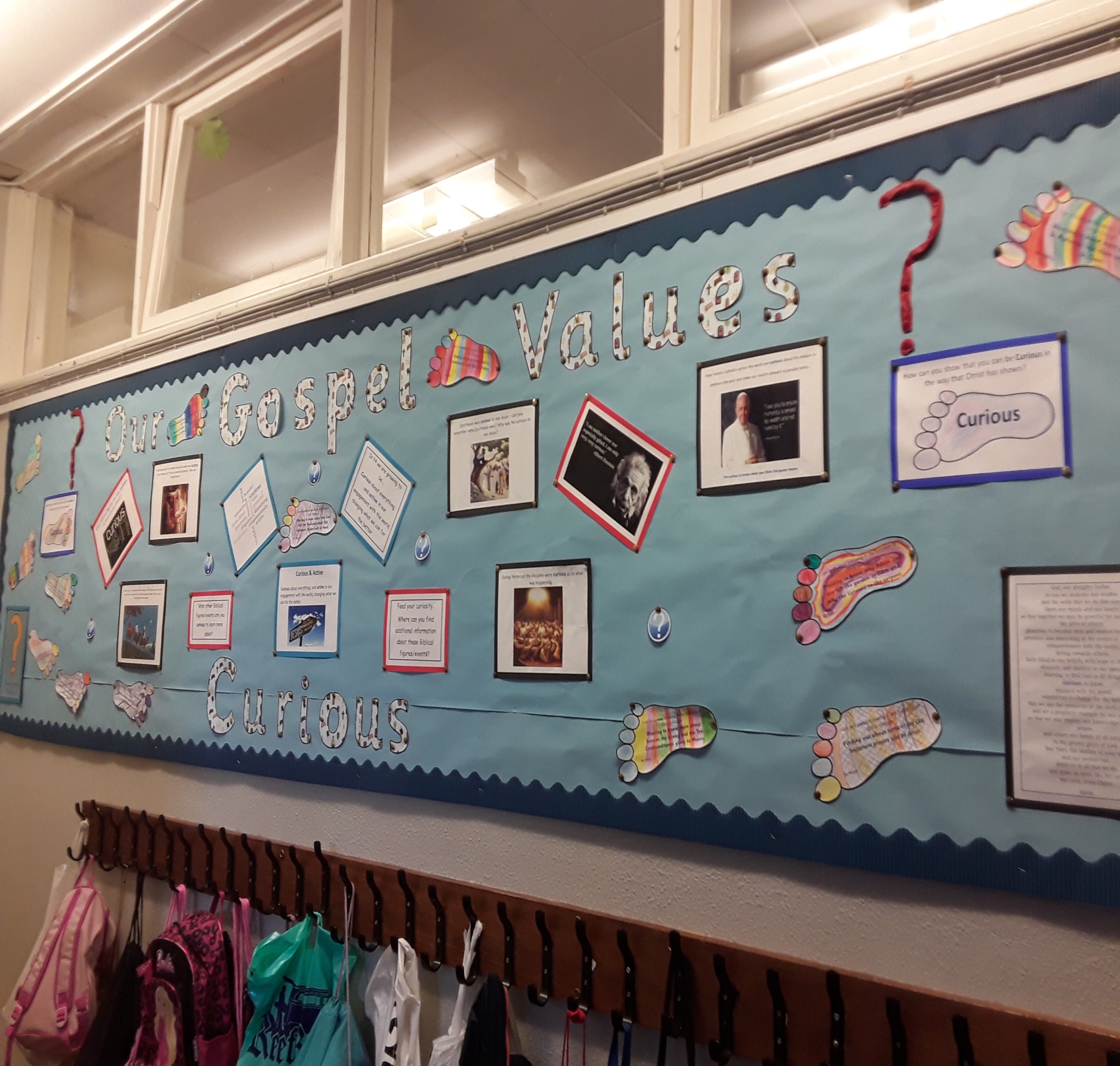 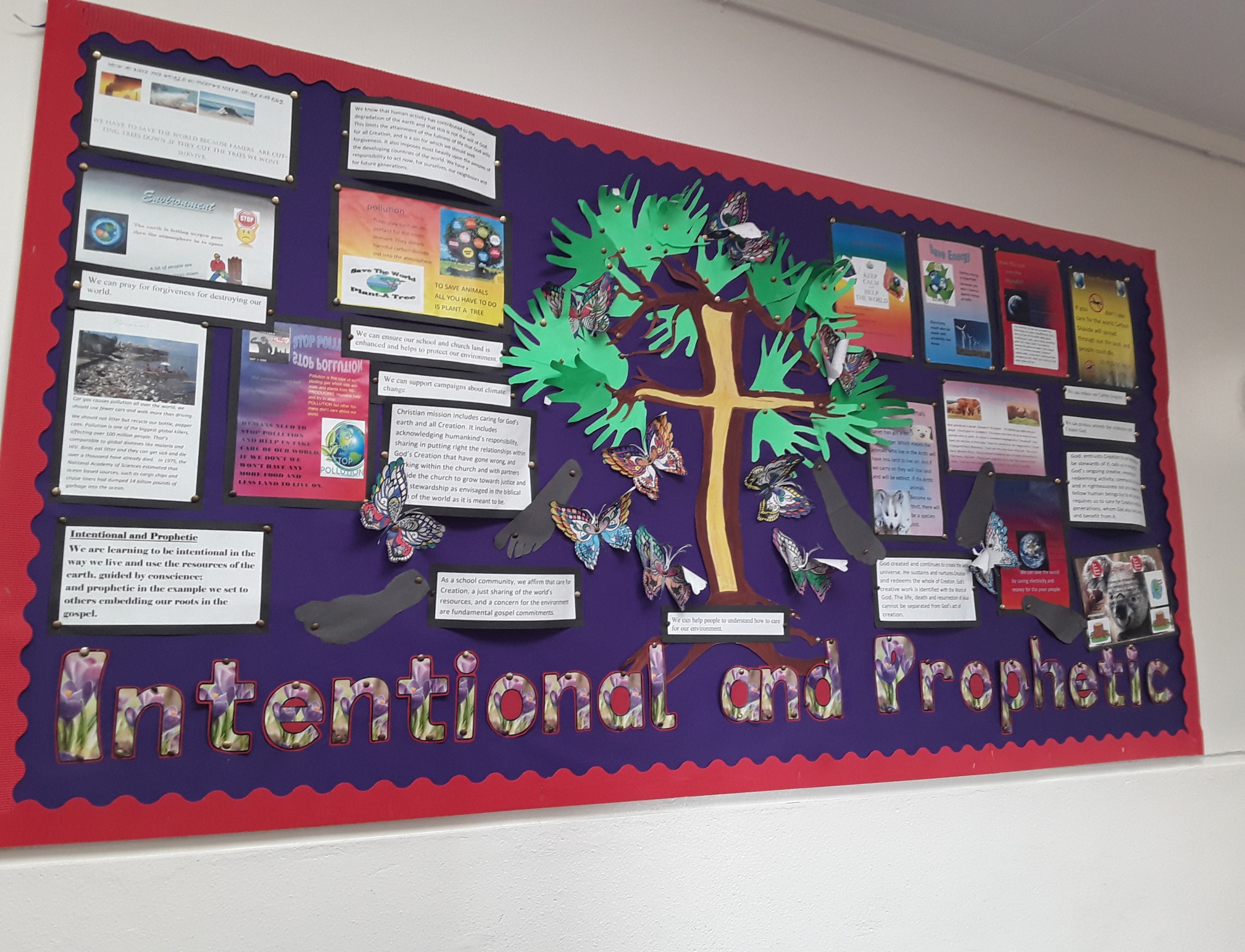 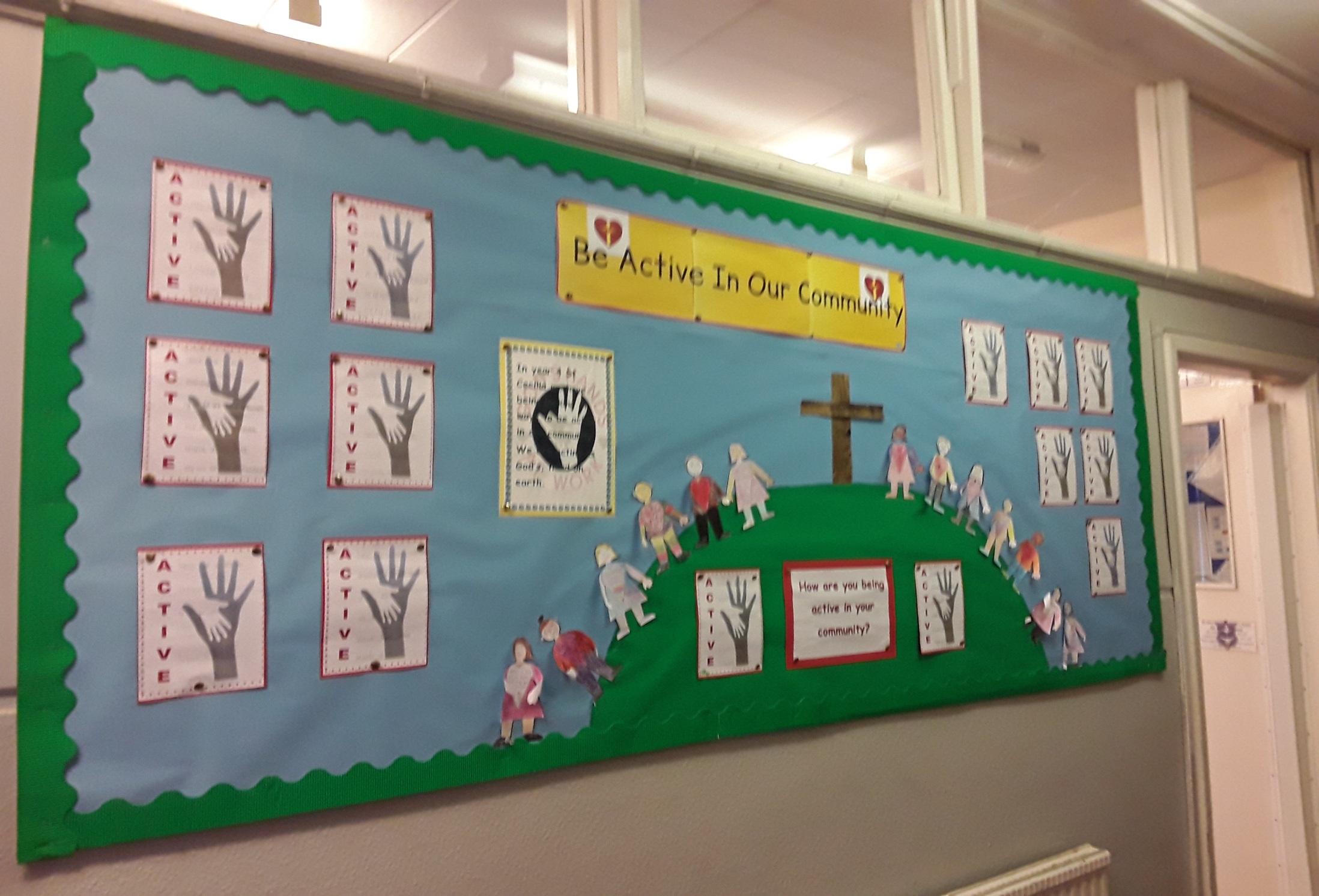 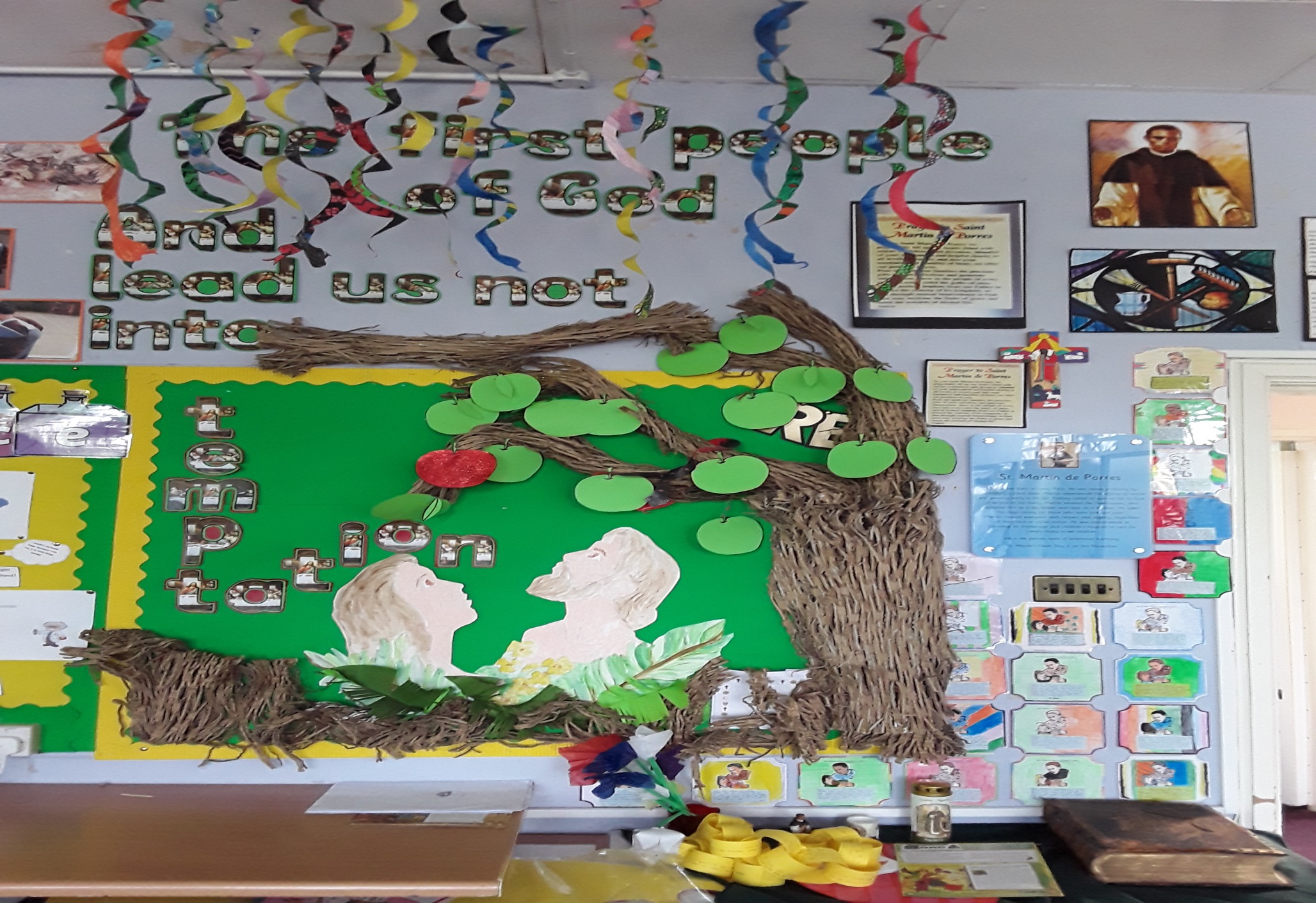 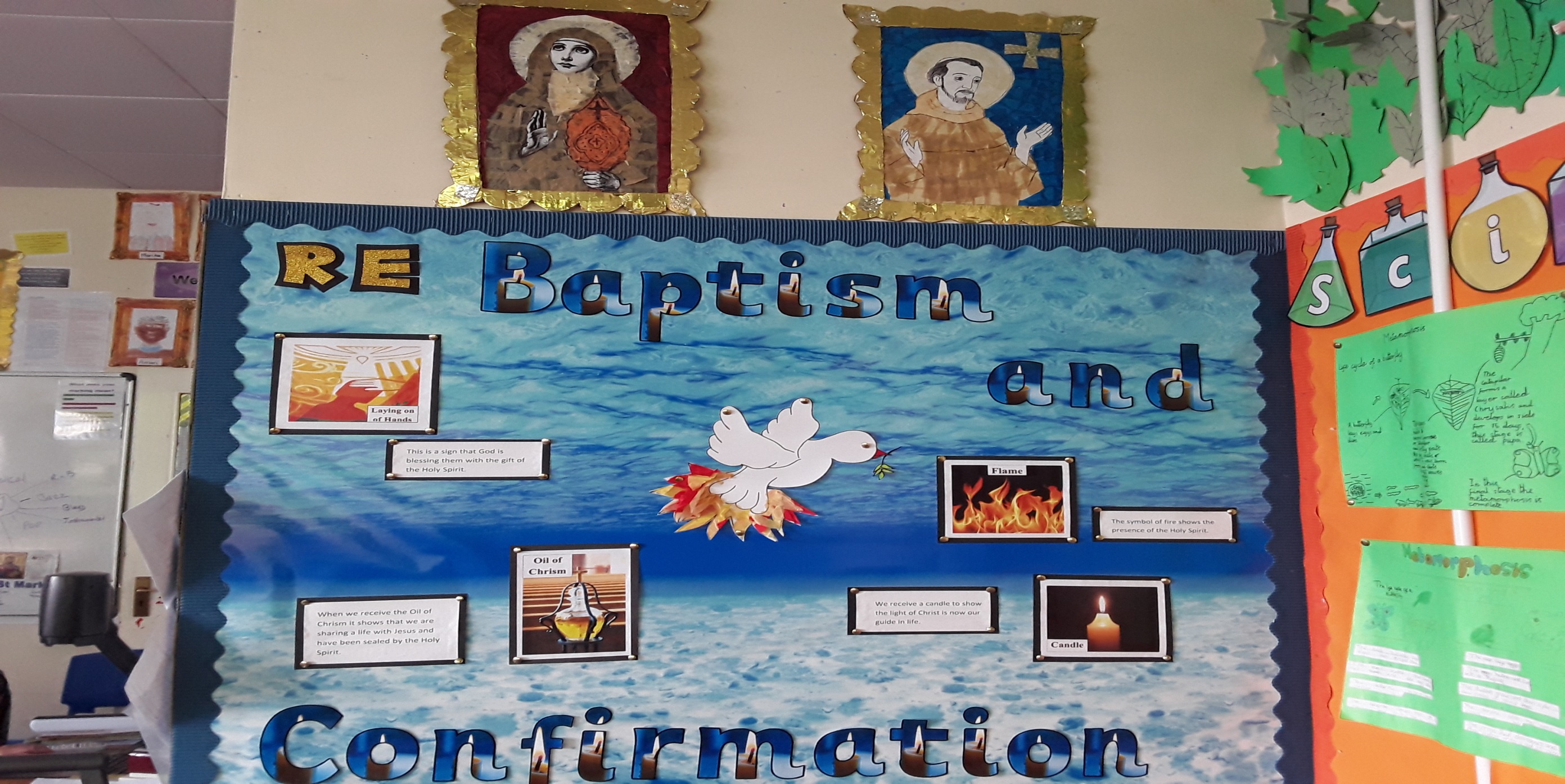